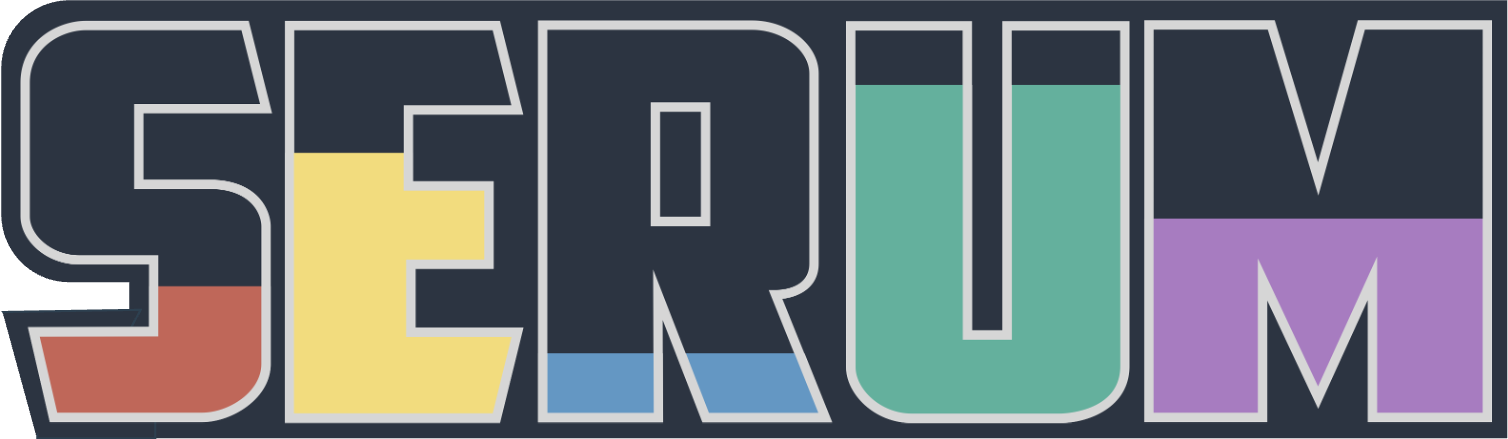 Sensibilité
Exploration
Cartographie des Soft Skills
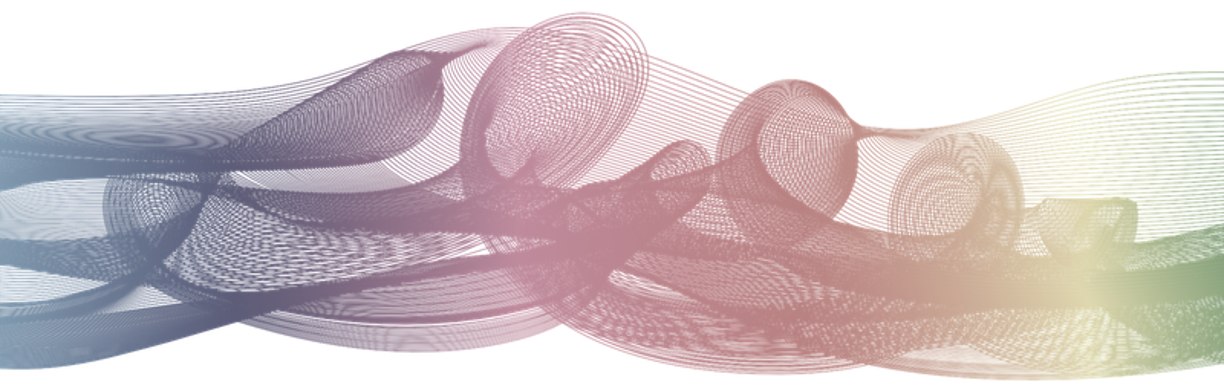 Un outil innovant et breveté à votre service
Ressources
+30 Soft Skills évaluées
Management
Synthèse
Énergie
Subjectivité
Unité
impartialité
Logique
Analyse
Conviction
Cohésion
Créativité
Organisation
Solitude
Mode de vie
Relationnel
Altruisme
La science du visible
Stress
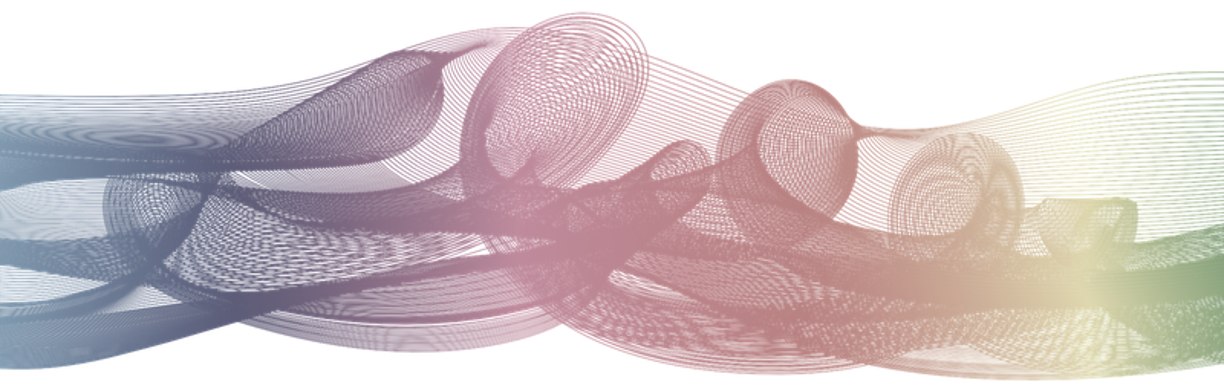 Outil pédagogique
Recrutement
Management
Gestion des conflits
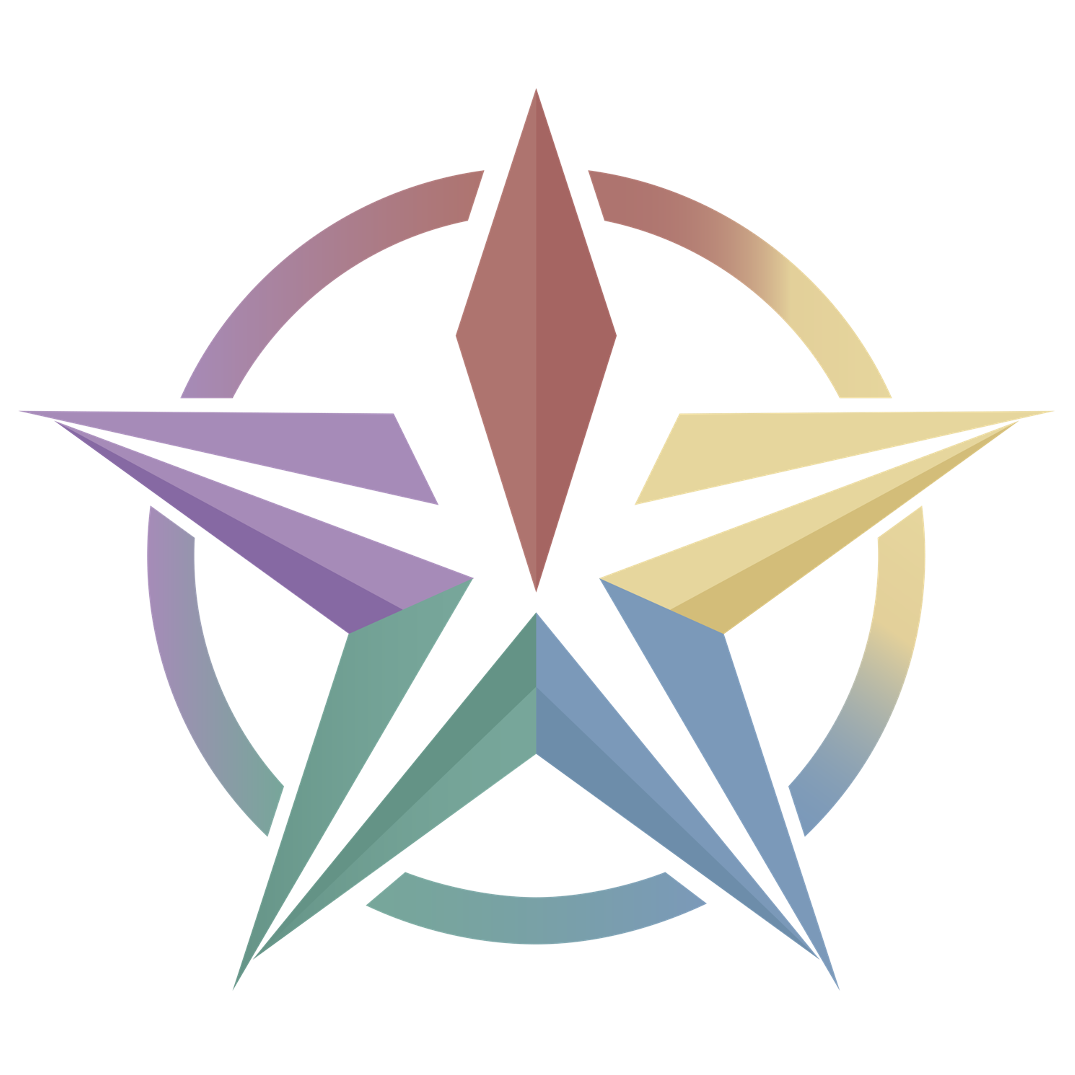 Gestion des équipes
Gestion du
stress
En un mot « Efficient »
16 807 profils différents
Puissant
Personnalisé
Agile
Au-delà de l’efficacité
Eprouvé et approuvé à l’international
Prestation adaptée à vos besoins
Outil multitasking pour tous
Unique au monde
Mehdi
Izilink – SERUM Profiling
Master Trainer SERUM
06.75.32.34.76
contact@izilink.fr
https://izilink.fr